Properties of SolutionsColligative
Colligative Properties
Colligative properties are properties whose value depends only on the number of solute particles, and not on what they are.
Value of the property depends on the concentration of the solution.

The difference in the value of the property between the solution and the pure substance is generally related to the different attractive forces and solute particles occupying solvent molecules positions.
Colligative Properties
Colligative properties are those that depend on the concentration of particles in a solution, not upon the identity of those properties.
Boiling Point Elevation
 Freezing Point Depression
 Osmotic Pressure
The van’t Hoff Factor, i
Electrolytes may have two, three or more times the effect on boiling point, freezing point, and osmotic pressure, depending on its dissociation.
Dissociation Equations and the Determination of i
i = 2
NaCl(s) 
Na+(aq) + Cl-(aq)
i = 2
AgNO3(s) 
Ag+(aq) + NO3-(aq)
i = 3
MgCl2(s) 
Mg2+(aq) + 2 Cl-(aq)
i = 3
Na2SO4(s) 
2 Na+(aq) + SO42-(aq)
AlCl3(s) 
Al3+(aq) + 3 Cl-(aq)
i = 4
Ideal vs. Real van’t Hoff Factor
The ideal van’t Hoff Factor is only achieved in VERY DILUTE solution.
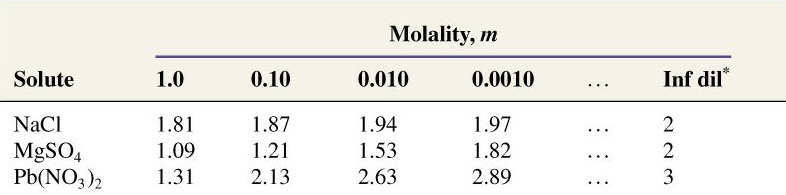 Freezing Point Depression
Each mole of solute particles lowers the freezing point of 1 kilogram of water by 1.86 degrees Celsius.
Kf = 1.86 C  kilogram/mol
m = molality of the solution
i = van’t Hoff factor
Freezing Point Depression and Boiling Point Elevation
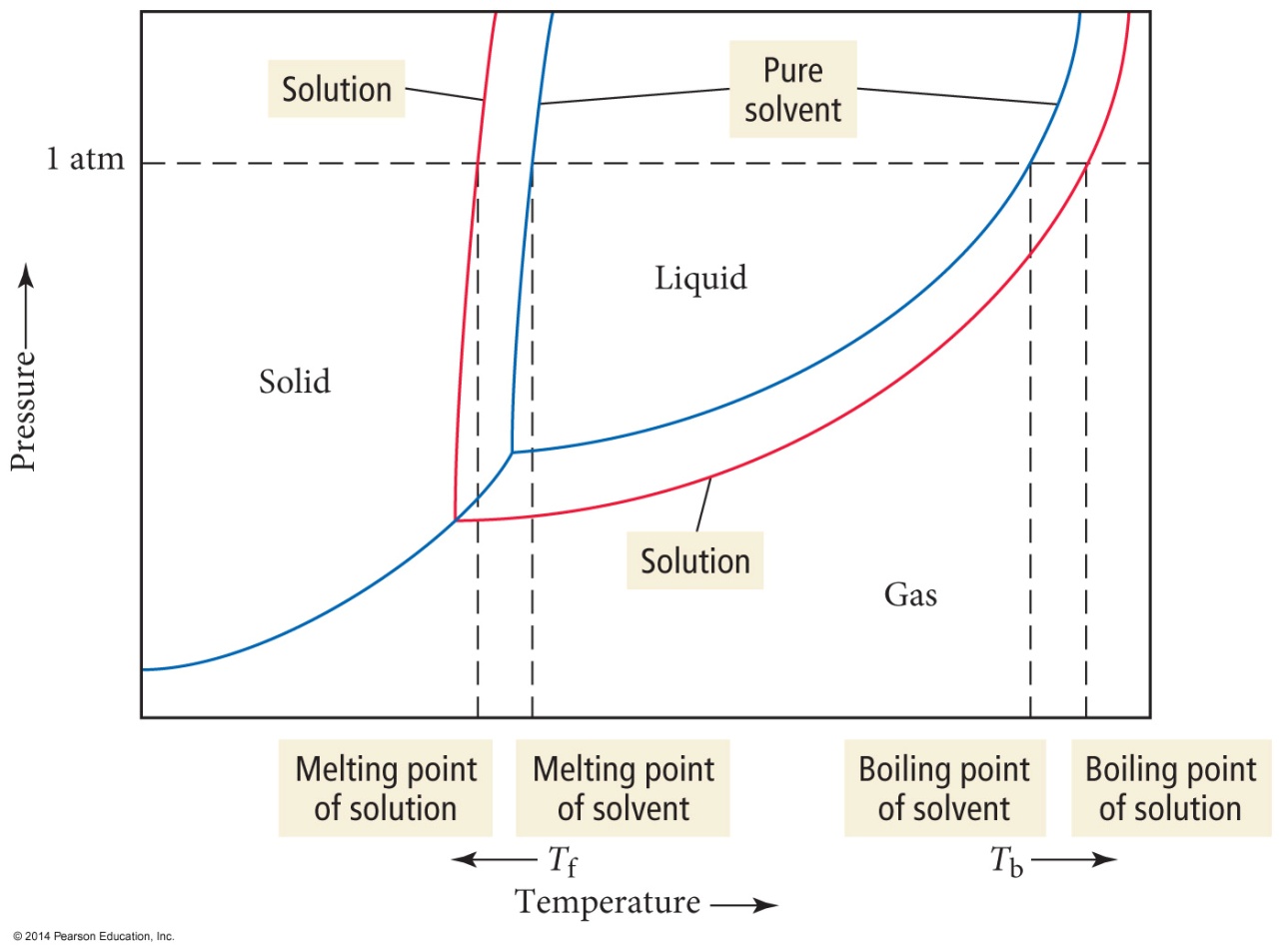 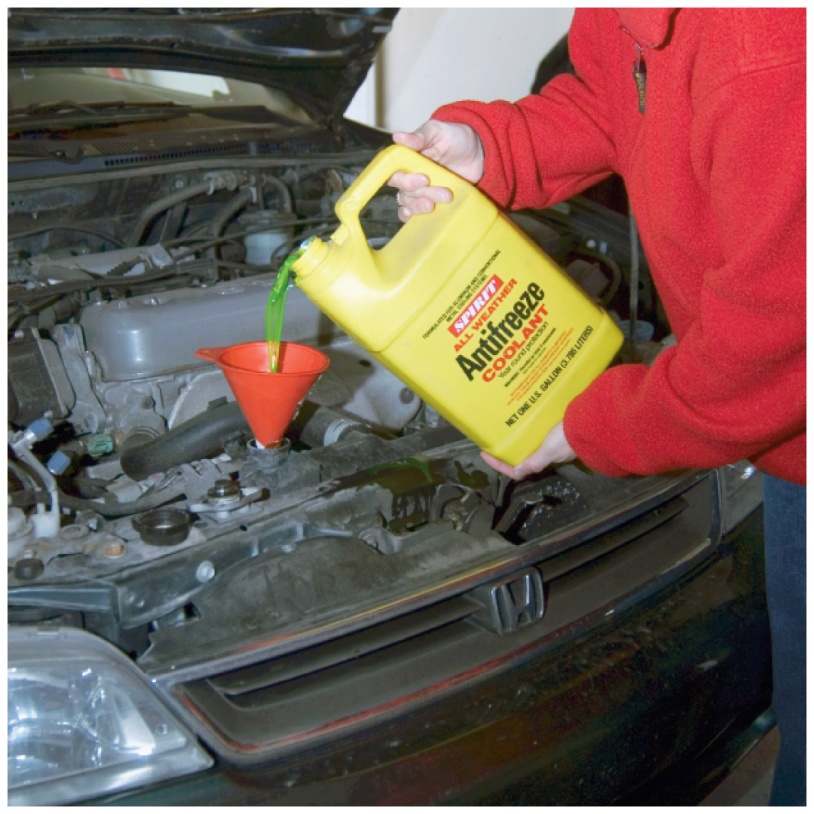 Boiling Point Elevation
Each mole of solute particles raises the boiling point of 1 kilogram of water by 0.51 degrees Celsius.
Kb = 0.51 C  kilogram/mol
m = molality of the solution
i = van’t Hoff factor
Freezing Point Depression and Boiling Point Elevation Constants, C/m
Osmotic Pressure
The minimum pressure that stops the osmosis is equal to the osmotic pressure of the solution
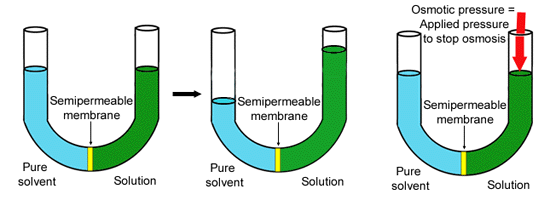 Osmotic Pressure Calculations
 = Osmotic pressure
M = Molarity of the solution
R = Gas Constant = 0.08206 Latm/molK
T = Absolute Temperature
An Osmosis Cell
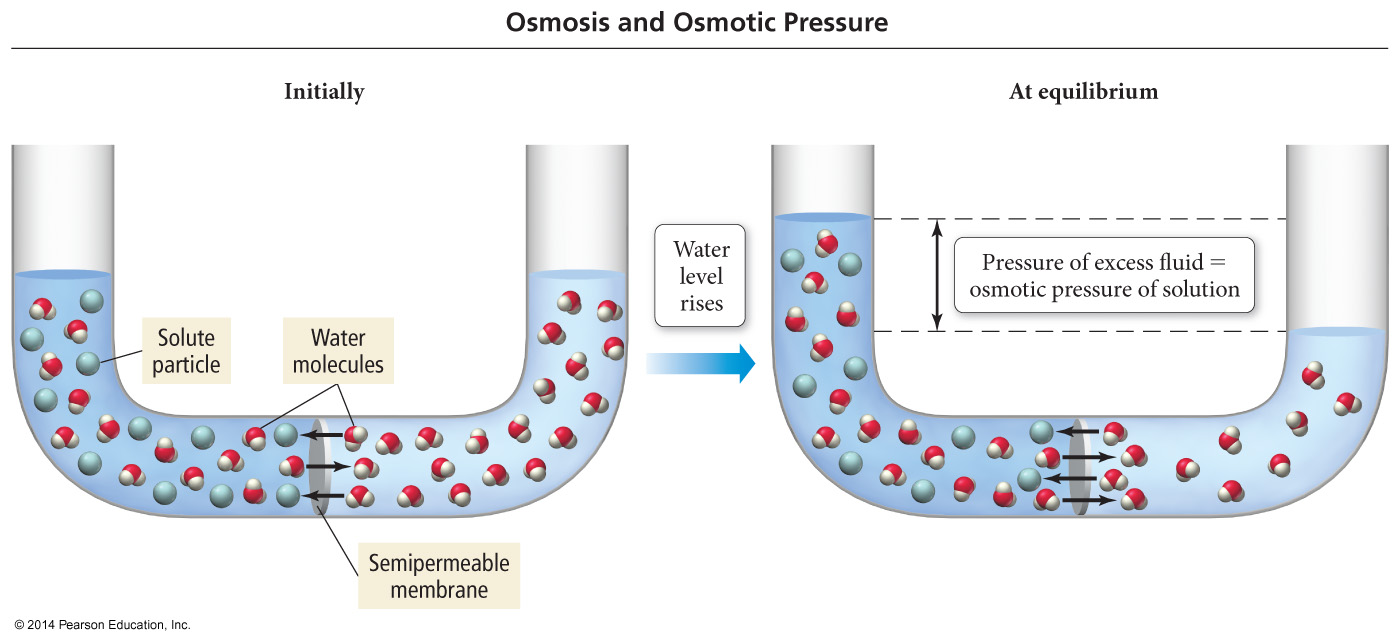 Suspensions and Colloids
Suspensions and colloids are NOT solutions.
Suspensions: The particles are so large that they settle out of the solvent if not constantly stirred.
Colloids: The particles intermediate in size between those of a suspension and those of a solution.
Types of Colloids
The Tyndall Effect
Colloids scatter light, making a beam visible. Solutions do not scatter light.
Which glass contains a colloid?
colloid
solution
All of the following are colligative properties except:
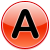 Osmotic Pressure
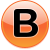 Boiling Point elevation
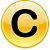 Freezing Point depression
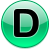 Density elevation
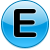 None of these
Henry’s Law (removed from AP)
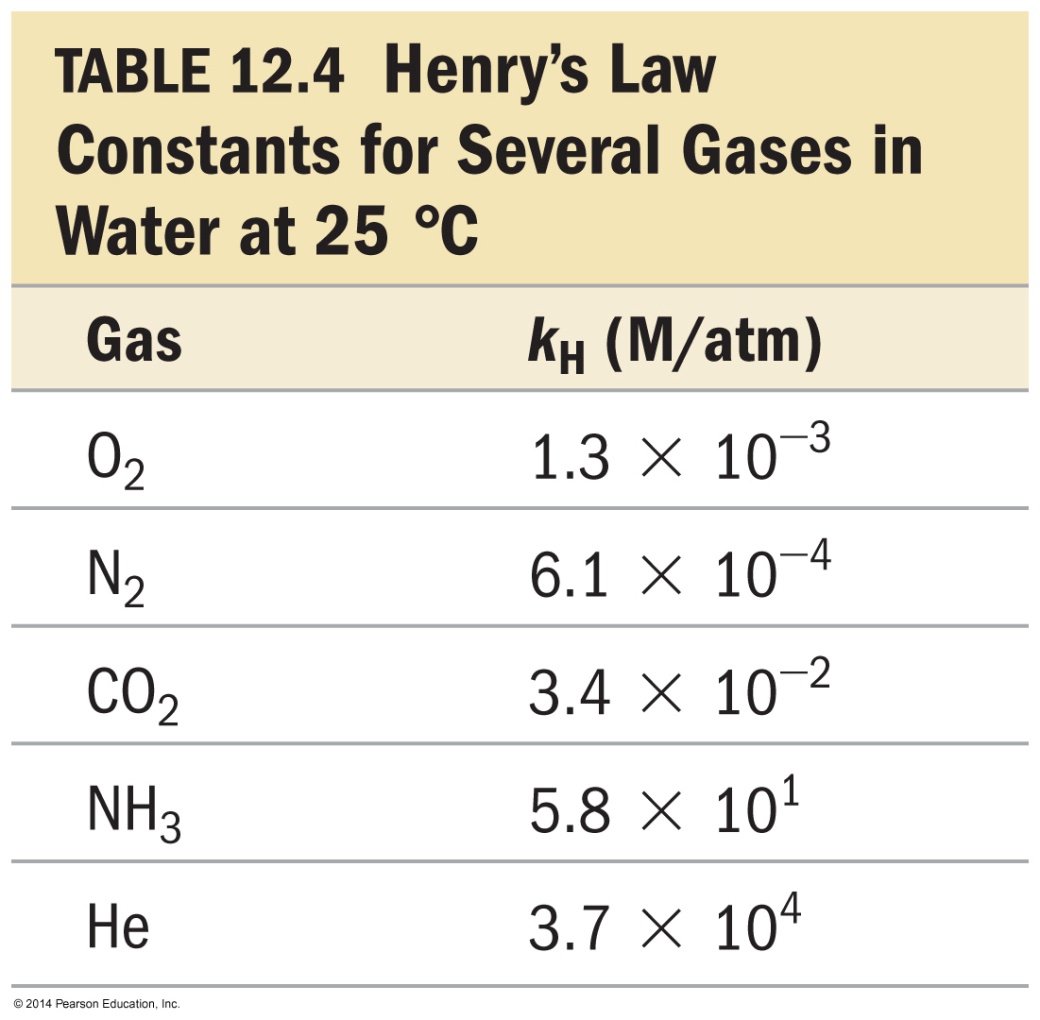 The solubility of a gas (Sgas) is directly proportional to its partial pressure, (Pgas).
Sgas = kHPgas

kH is called the Henry’s law constant.
A correct statement of Henry's law is:
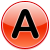 the concentration of a gas in solution is inversely proportional to temperature.
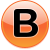 the concentration of a gas in solution is directly proportional to the mole fraction of solvent.
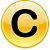 the concentration of a gas in solution is independent of pressure.
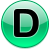 the concentration of a gas in a solution is inversely proportional to pressure.
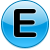 none of these
The solubility of O2 in water is 0.590g/L at an oxygen pressure of around 14.7 atm.  What is the Henry’s Law constant for O2 (in units of L·atm/mol)?
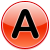 4.01E-2
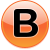 1.25E-3
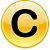 7.97E2
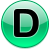 2.71E-1
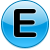 None of them are within 5% of the correct answer
121.2 g of NaCl completely dissolve (producing Na+ and Cl- ions) in 1.00 Kg of water at 25C. The vapor pressure of pure water at this temperature is 23.8 torr. Determine the vapor pressure of the solution
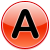 22.1 torr
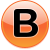 22.9 torr
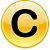 20.6 torr
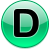 19.9 torr
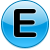 23.8 torr
At 40C, heptane has a vapor pressure of about 92.0 torr and octane has a vapor pressure of about 31.2 torr.  Assuming ideal behavior, what is the vapor pressure of a solution that contains twice as many moles of heptane as octane?
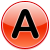 61.3 torr
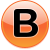 51.5 torr
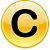 71.7 torr
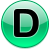 82.1 torr
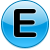 None of these
A 7.12 g sample of a compound is dissolved in 250. grams of benzene.  The freezing point of this solution is 1.02C below that of pure benzene. What is the molar mass of this compound? (Kf benzene = 5.12 C/m). Ignor sig. figs.
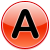 35.7 g/mol
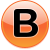 143 g/mol
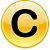 286 g/mol
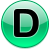 5.67 g/mol
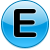 71.5 g/mol
What is the boiling point change for a solution containing 0.681 moles of naphthalene (a nonvolatile, nonionizing compound) in 250. g of liquid benzene? (Kb = 2.53 C/m for benzene)
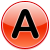 6.89 C
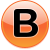 0.93 C
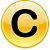 3.72 C
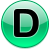 1.723 C
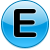 0.431 C
Determine the Osmotic Pressure of a solution that contains 0.017 g of a hydrocarbon solute (molar mass = 340 g/mol) dissolved in benzene to make 350-ml solution. The temperature is 20.0C
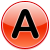 0.18 torr
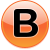 0.9 torr
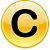 1.2 torr
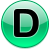 2.6 torr
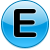 2.4 torr